Interne kwaliteitszorg & instellingsaccreditatie
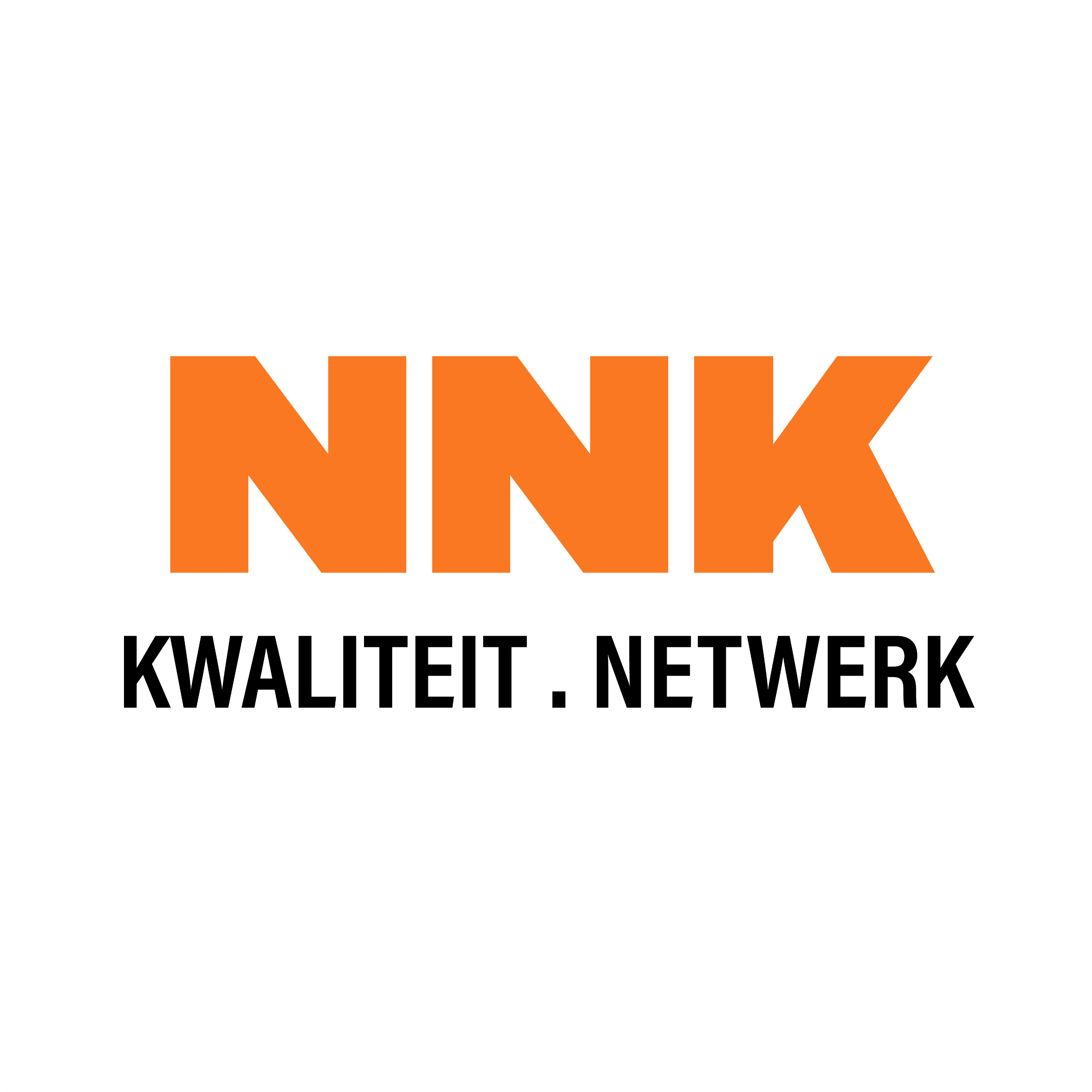 1 april 2021
Platform hbo
Welkom
Microfoon en camera uit
Chat wordt bijgehouden
Graag inhoudelijk houden 
Programma
Introductie thema
Leren van de buren: Hogeschool VIVES
Michel Maricau
Lessen uit het experiment
Martin Prchal en Janneke Ravenhorst
Break-out Rooms
Plenaire reflectie
Interne kwaliteitszorg & instellingsaccreditatie
Eigenaarschap & vertrouwen
Verhouding opleiding - bestuur - kwaliteitszorg
Hogeschool Vives
Michel Maricau
Koninklijk Conservatorium, Hogeschool der Kunsten Den Haag
Martin Prchal
Janneke Ravenhorst
Intermezzo
Paul Nieuwenhuis
Voorzitter NNK Platform hbo
Break-out Rooms - huishoudelijk
Met elkaar in gesprek
Geen gespreksleider, zelfsturend
Daag elkaar uit om bij te dragen
Terugkoppeling via Menti.com 69 36 13 70
Wijs een vrijwilliger aan die invult
Break-out Rooms - inhoud
Bekijk opleidingsniveau
Wat is er nodig om de regierol te pakken?
Welke vaardigheden heeft de kwaliteits-functionaris nodig om opleidingen bij te staan?
En/of instellingsniveau
Wat vraagt het van het bestuur?
Hoe kan je als kwaliteitsfunctionaris je bestuur hierbij ondersteunen?
Welkom terug
Opvallende zaken uit de Menti
Afsluiting
PPT’s via NNK-site
Dank aan de bijdragers

Flexibel onderwijs (zoals bv. micro-credentials) en kwaliteitszorg
3 juni, 14:30 – 16-30
NNK ALV
20 april